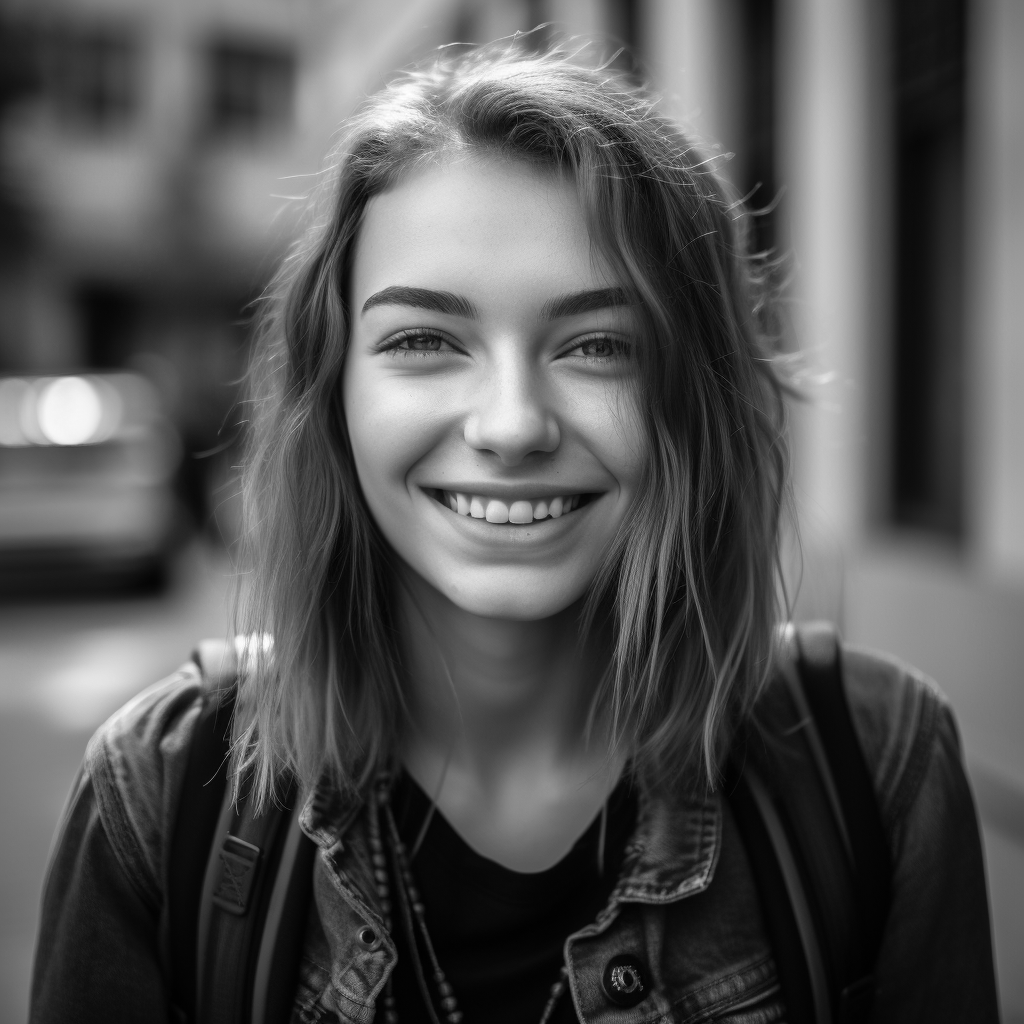 Jane Smith
Student
Professional Profile:
Contact:
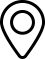 8 College Street, Town, 543
janesmith@email.com
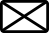 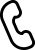 (987) 654-3210
Skills:
Dedicated and ambitious high school graduate with 
a passion for academic excellence and community engagement. Proven track record of exemplary leadership, effective communication, and strong problem-solving abilities. Skilled in organizing and leading various extracurricular activities, demonstrating a commitment to fostering a positive impact within the school and local community. Possesses a strong work ethic and a keen interest in pursuing a higher education to further develop skills and contribute to society's advancement. Eager to leverage achievements and volunteer experiences to excel in a challenging university environment.
High School Diploma
Hillside High School, Town, Province, USA - September 2019 to June 2023
Relevant Coursework: Advanced Placement (AP) Courses in Mathematics, Science, and Literature
GPA: 4.0/4.0
Academic Achievements
Recipient of the High Honor Roll for all four years
of high school
Awarded the Mathematics Excellence Prize for exceptional in Advanced Placement Calculus
Extracurricular Activities
President, School Science Club - Organized various science fairs and competitions, fostering interest in STEM fields among fellow students.
Lead Actress, School Drama Club - Showcased acting skills in annual school plays, enhancing public speaking and teamwork abilities.
Strong analytical and
problem-solving skills
Excellent written and verbal communication abilities
Proficient in Microsoft Office
Suite (Word, Excel, PowerPoint)
Certified Psychological
Assistant, Town Psychologists Association - July 2022
First Aid and CPR Certification, American Red Cross
- August 2023
President, University
Psychology Club
Volunteer, Crisis Hotline
Education:
Certifications:
Activities:
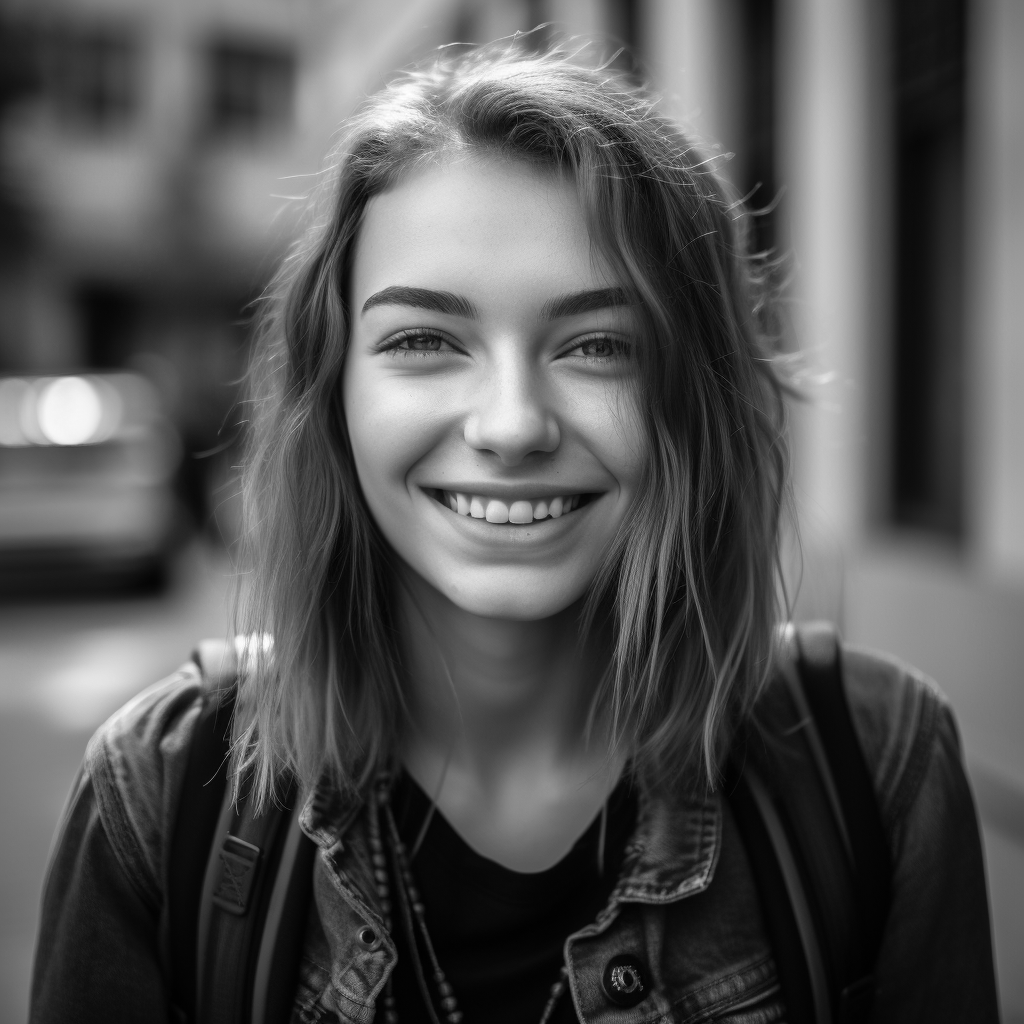 Jane Smith
Student
Work Experience:
Contact:
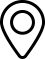 8 College Street, Town, 543
janesmith@email.com
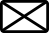 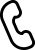 (987) 654-3210
- Assisted in conducting research on the impact of
social media on adolescent mental health, contributing
to a published paper in a reputable journal.
- Collected and analyzed data, using statistical software
to identify significant trends and correlations.
- Provided support to licensed psychologists in
conducting individual and group therapy sessions, specializing in cognitive and interpersonal therapies.
- Assisted in the development of treatment plans and conducted intake interviews with new clients.
- Conducted an independent research study on the relationship between emotional regulation strategies
and stress levels among college students, contributing
to a comprehensive understanding of effective coping mechanisms.
- Presented findings at the university's annual
psychology symposium.
Research Assistant
ABC Psychological Research Institute, Town, Province,
USA - June 2020 to August 2020
Psychology Intern
XYZ Counseling Center, Town, Province, USA - July 2021 to Present
Emotion Regulation Study
Eastern State University, Town, Province, USA - January
2021 to May 2021
Research Projects:
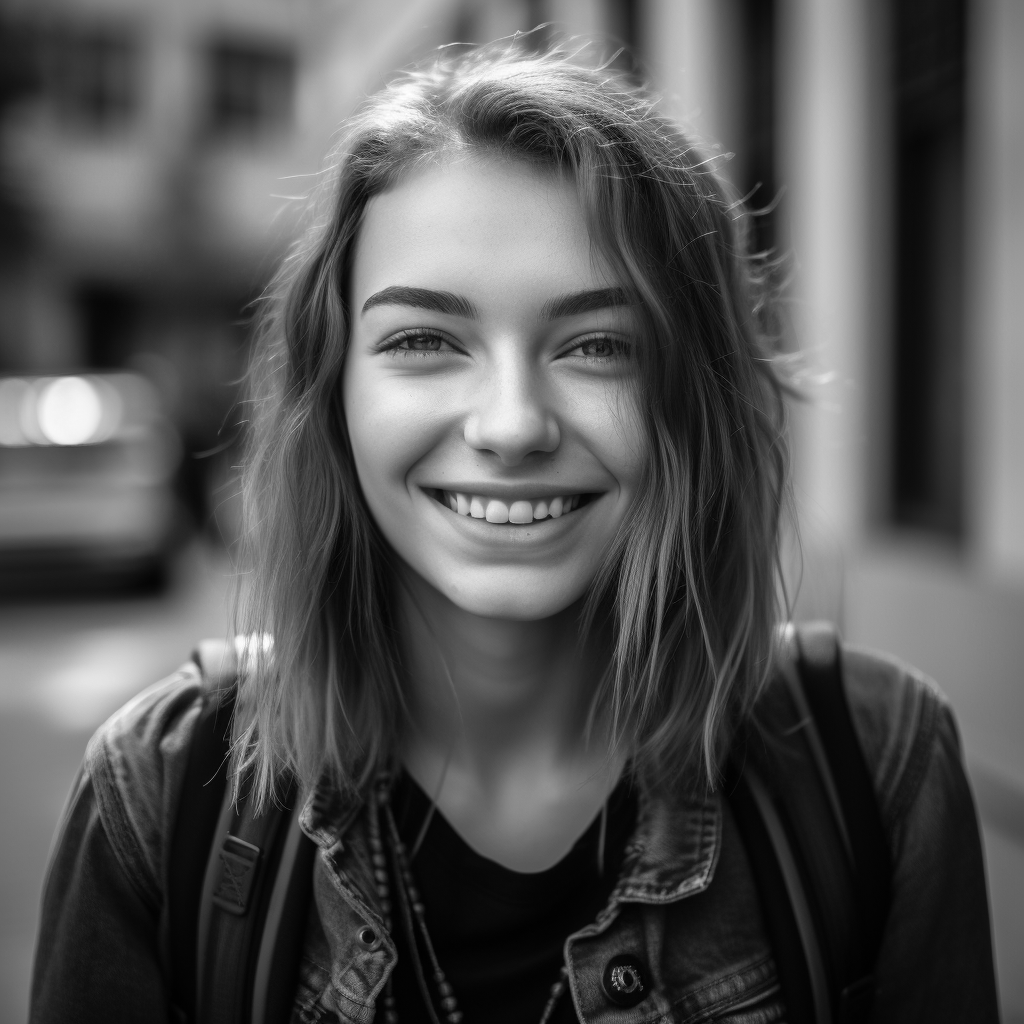 Jane Smith
Student
Contact:
25.05.2024
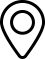 8 College Street, Town, 543
Dear Mr. John Smith,
janesmith@email.com
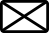 I am writing to express my interest in applying for the Neuroscience program at Lakeview University, renowned for its cutting-edge research facilities and interdisciplinary approach to studying the brain and nervous system. I was particularly drawn to the university's emphasis on hands-on research experiences and its commitment to fostering a collaborative learning environment for its students.

Throughout my high school education, I have actively participated in various scientific research projects, developing a strong passion for understanding the complexities of the human brain. My achievements in conducting independent research on cognitive development have not only deepened my understanding of neuroscience but have also honed my critical thinking and analytical skills.

Lakeview University's reputation for fostering a supportive and intellectually stimulating academic community aligns perfectly with my academic and professional aspirations. I am eager to contribute to the university's legacy of academic excellence and groundbreaking research in the field of neuroscience.

Thank you for considering my application. I look forward to the opportunity to further discuss my qualifications and enthusiasm for the Neuroscience program at Lakeview University.
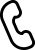 (987) 654-3210
Sincerely,
Jane Smith
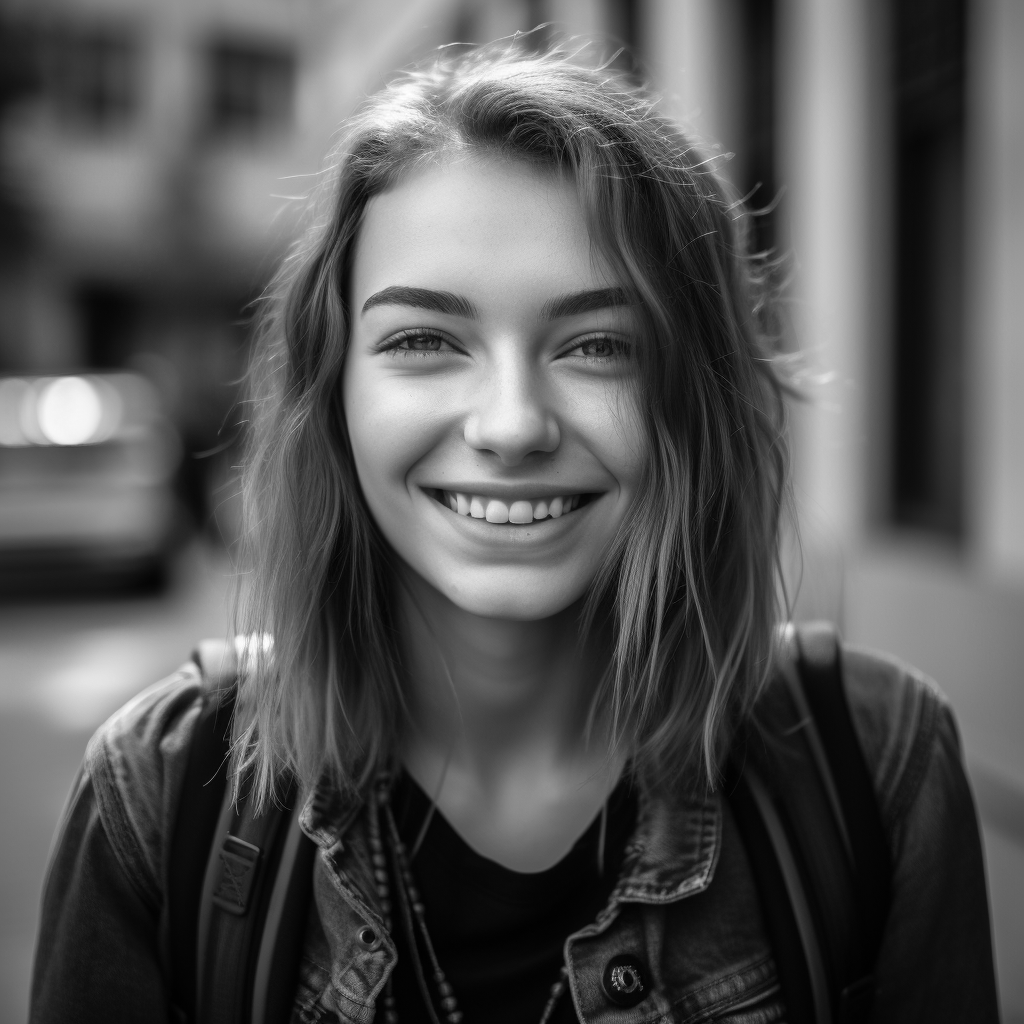 Jane Smith
Student
References:
Contact:
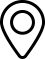 8 College Street, Town, 543
Professor of Psychology
Hillside University
Email: samanthawilliams@email.com
Phone: (123) 456-7890
Supervisor
ABC Counseling Center
Email: michaeljohnson@email.com
Phone: (234) 567-8901
Head of School Science Club
Hillside High School
Email: sarahmiller@email.com
Phone: (345) 678-9012
Research Advisor
XYZ Research Institute
Email: robertlee@email.com
Phone: (456) 789-0123
Professor of Psychology
Hillside University
Email: samanthawilliams@email.com
Phone: (123) 456-7890
Supervisor
ABC Counseling Center
Email: michaeljohnson@email.com
Phone: (234) 567-8901
janesmith@email.com
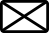 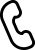 (987) 654-3210
Dr. Samantha Williams
Mr. Michael Johnson
Ms. Sarah Miller
Dr. Robert Lee
Dr. Samantha Williams
Mr. Michael Johnson